What is QuObjects ?
QuObjects can turn QNAP NAS into the same environment as AWS S3 (S3 Compatible) 
It can be used to test object services on AWS S3 and enjoy a low-cost and high-performance test environment.
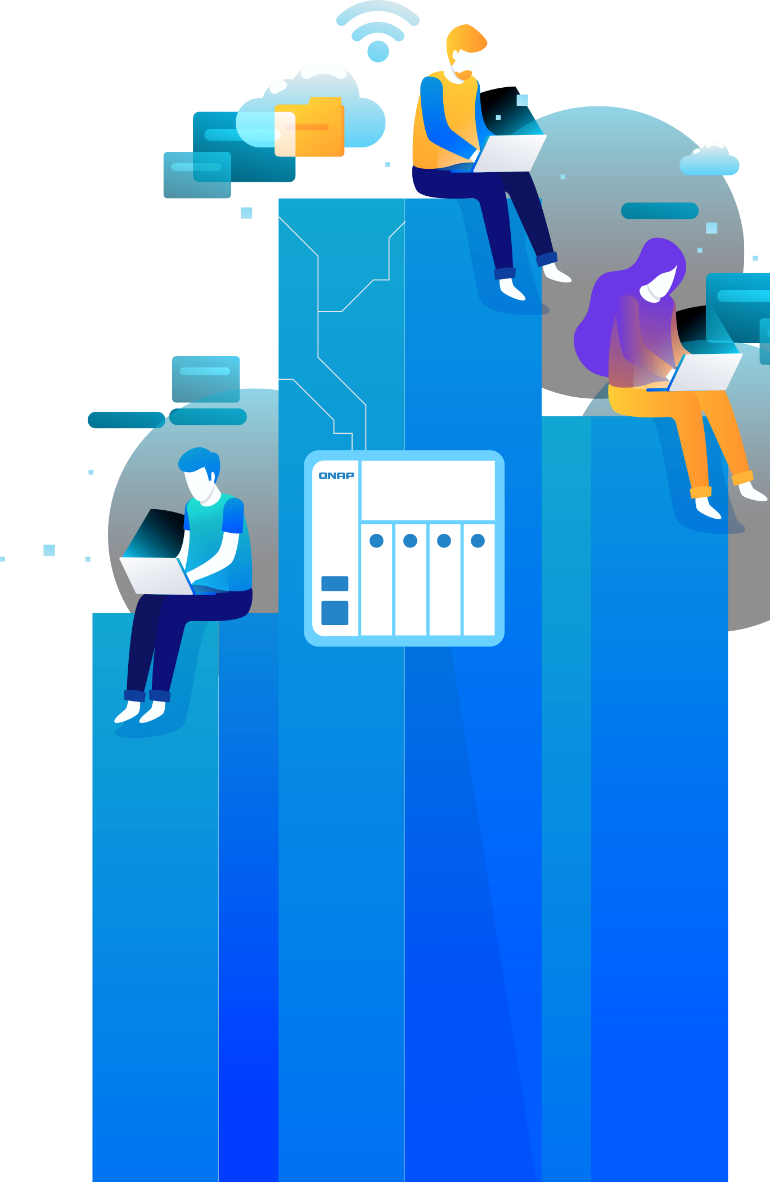 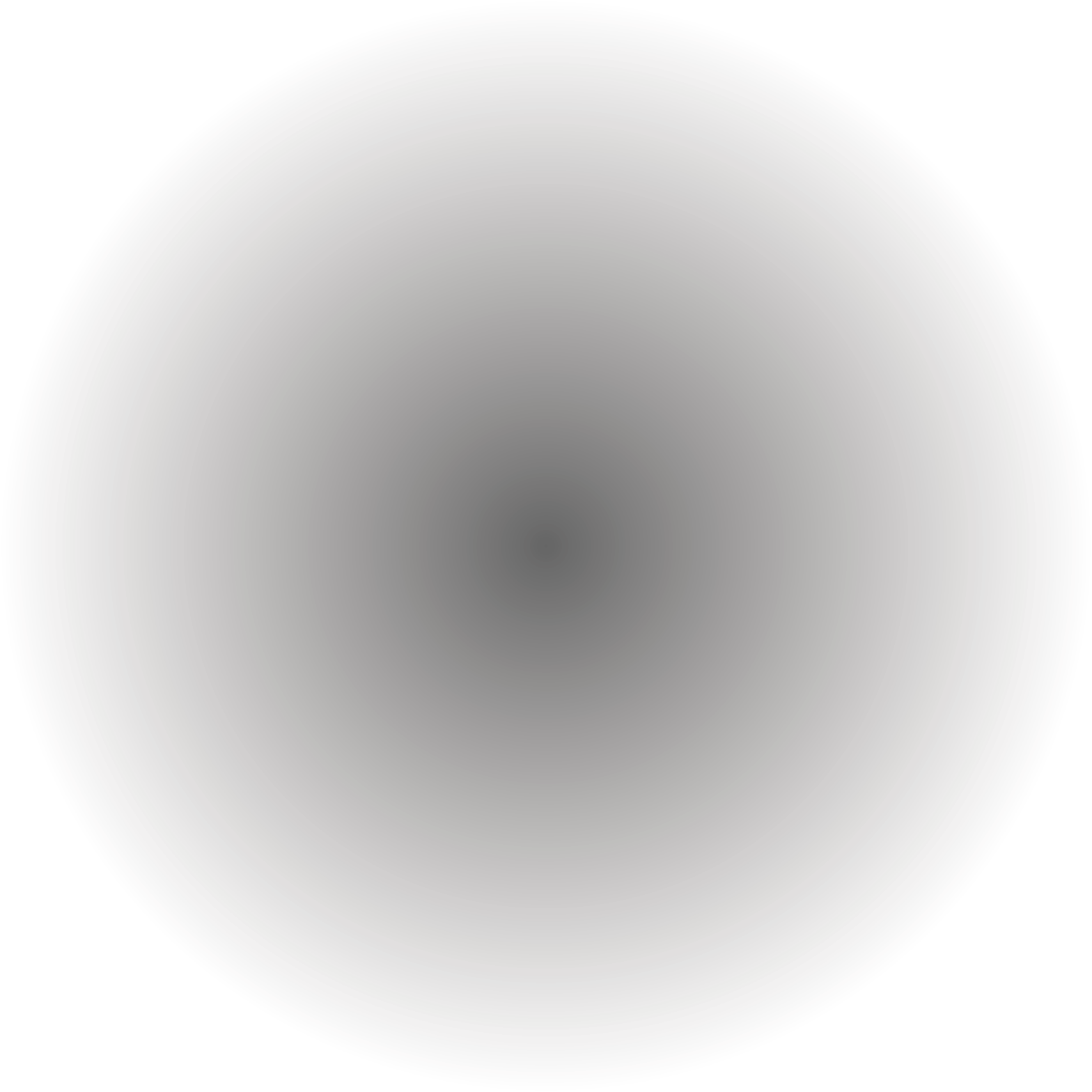 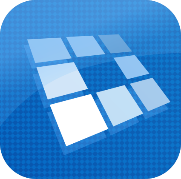 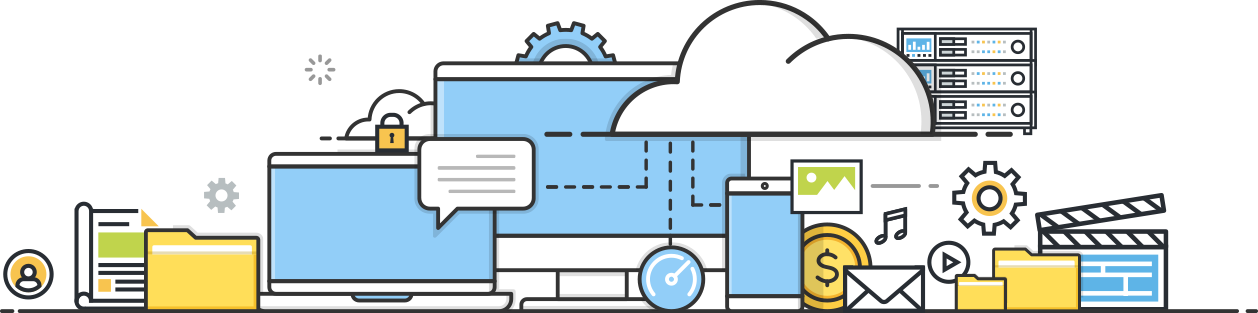 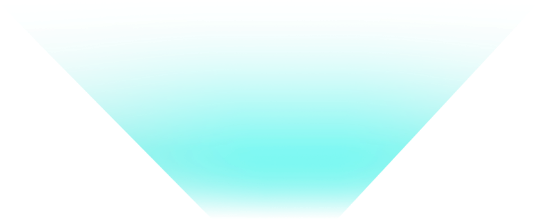 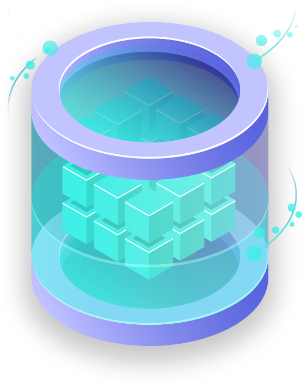 Object service development is more efficient
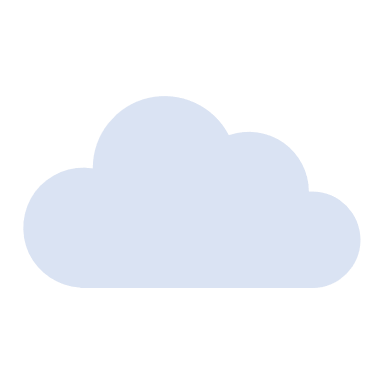 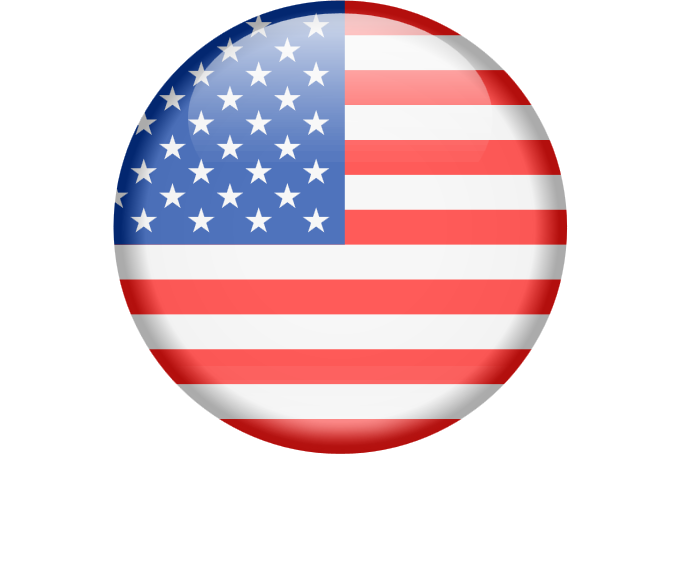 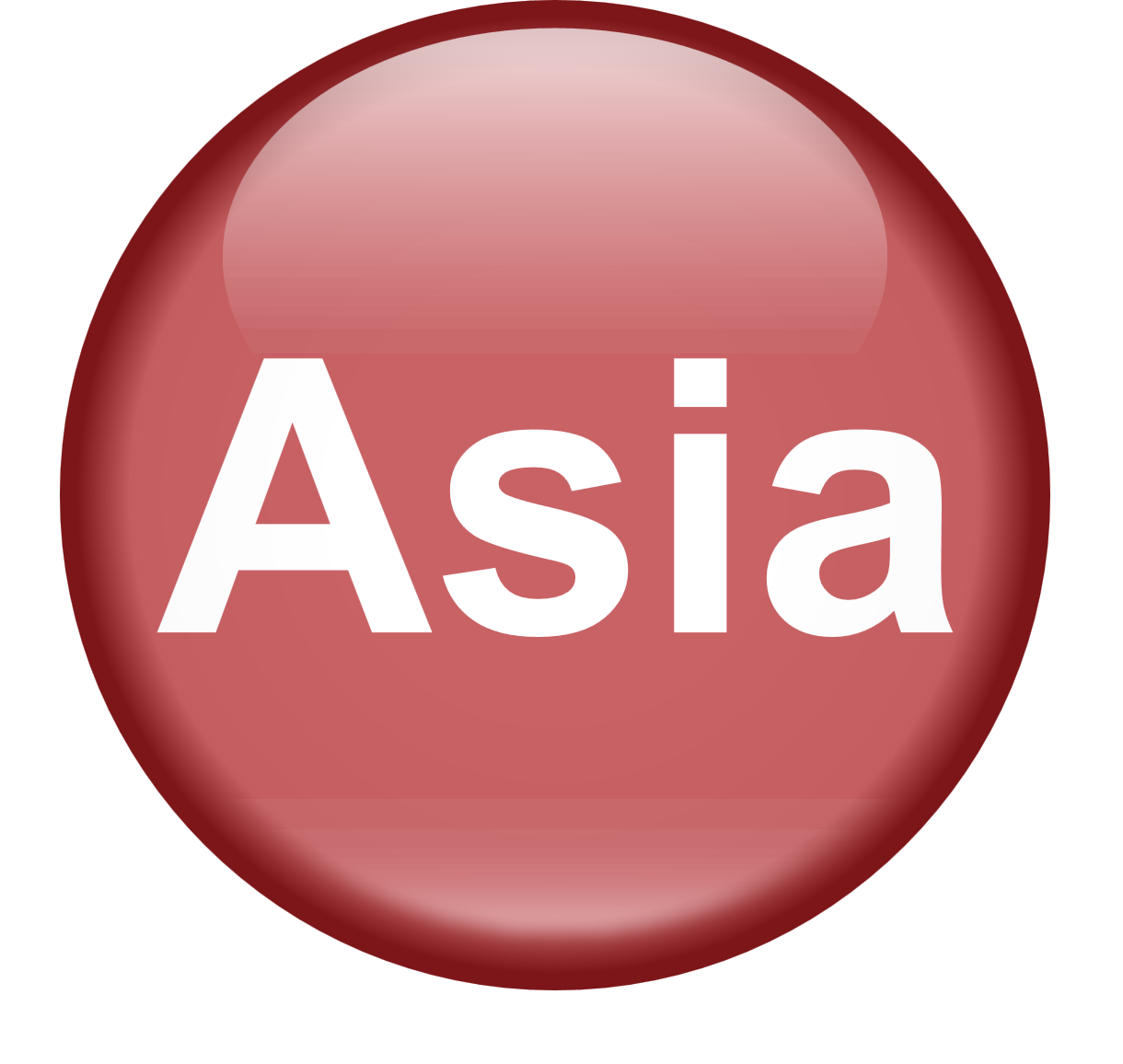 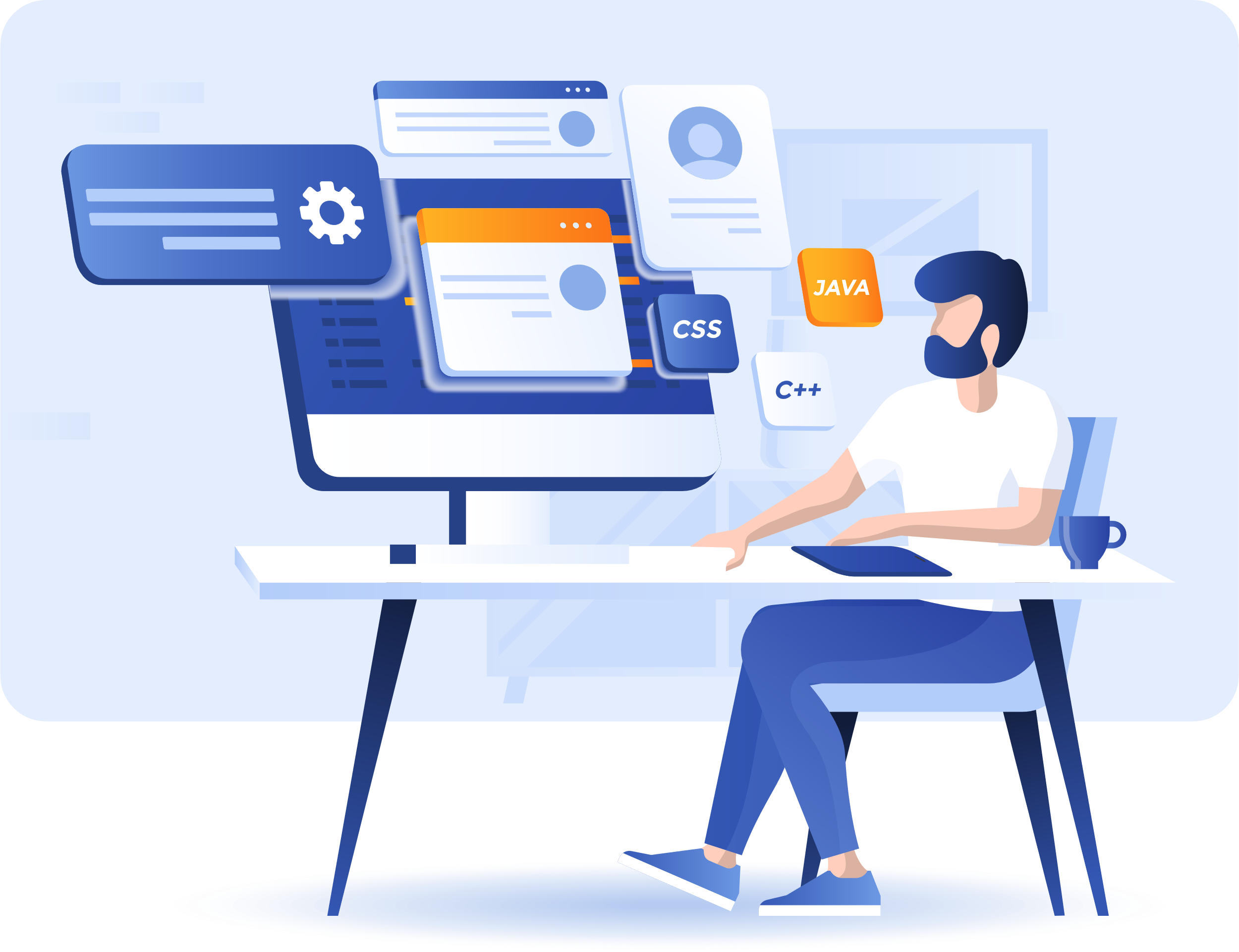 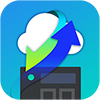 S3 Compatible
Enjoy local connection speed in the office
You can also directly connect to the public
cloud to enjoy the convenience
NAS in the office can be backed up quickly
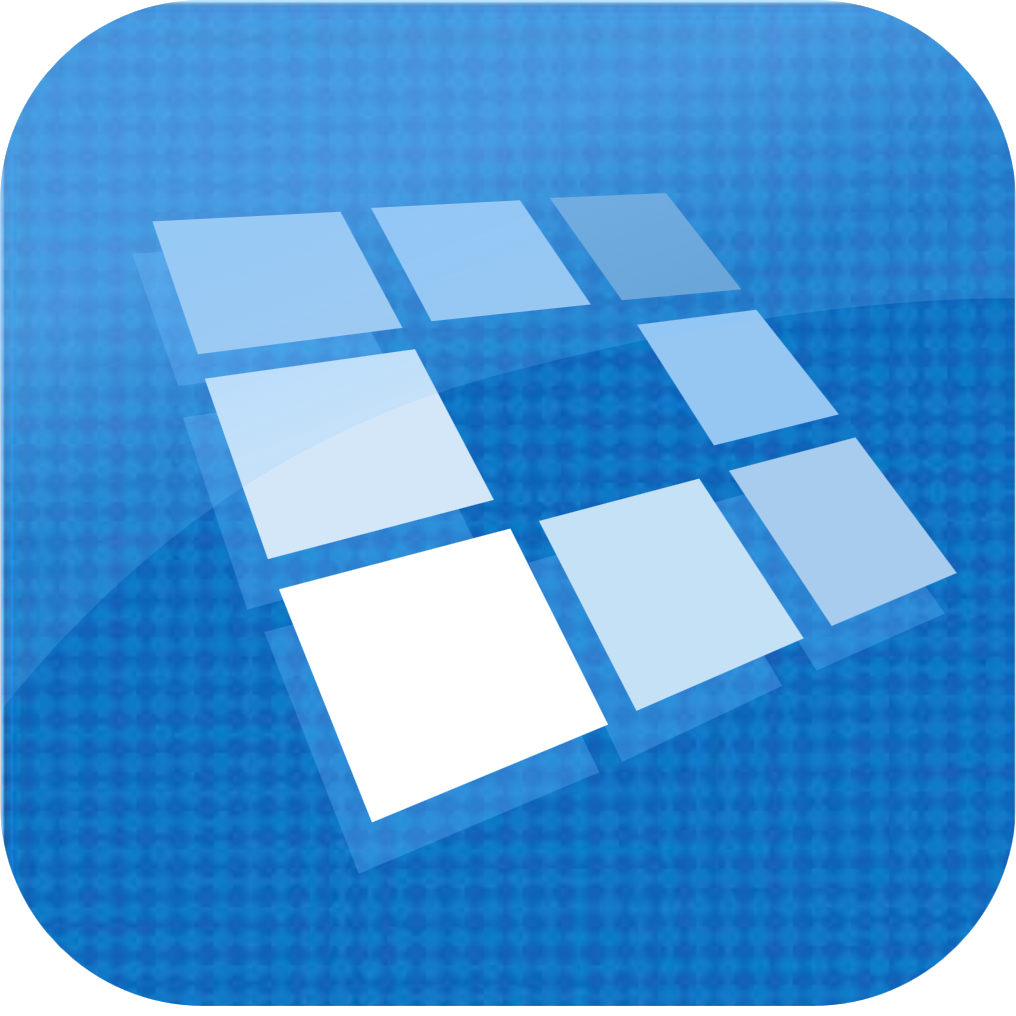 HybridMountQuick on the cloud
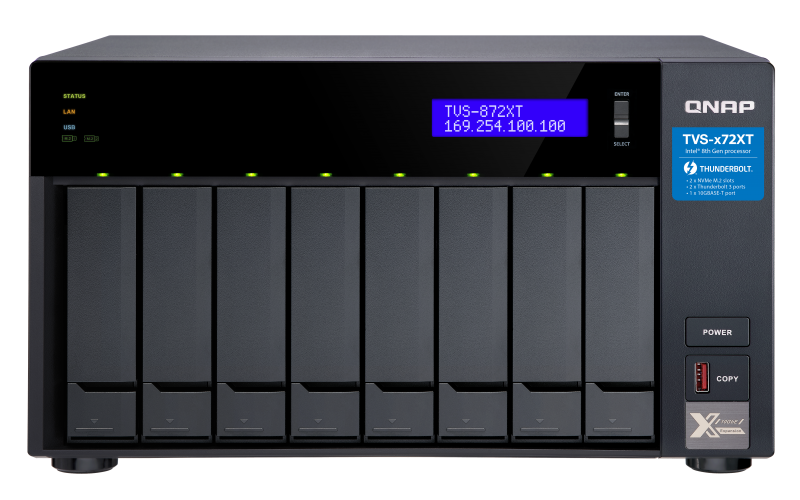 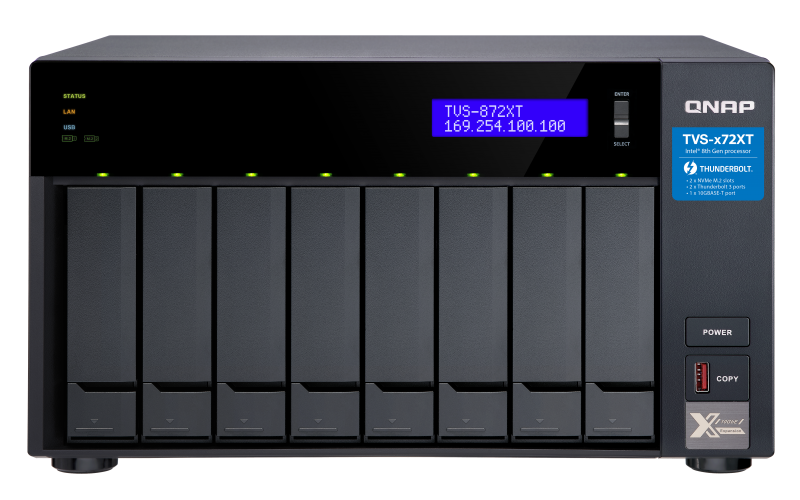 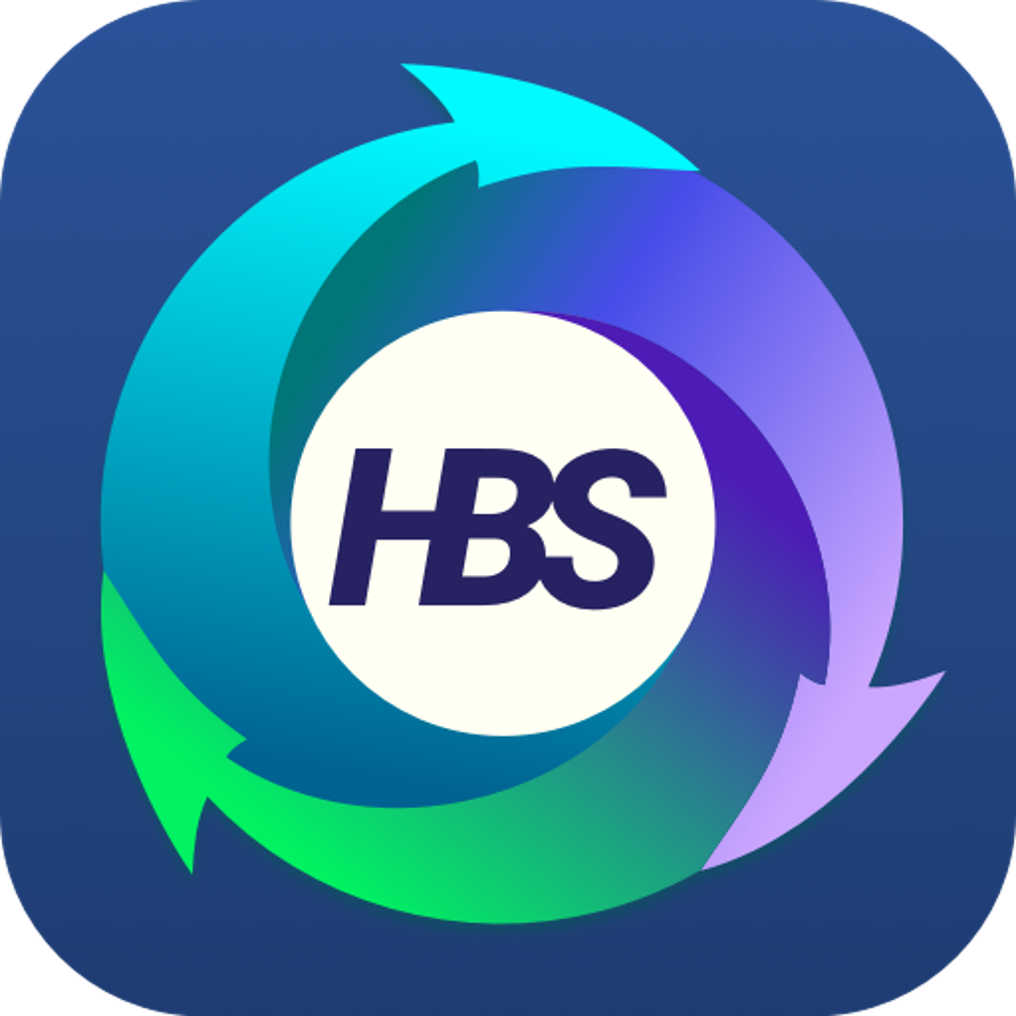 HBS，Backup object storage
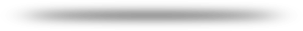 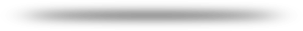 Desktop-NAS-Cloud data transmission window causes confusion.
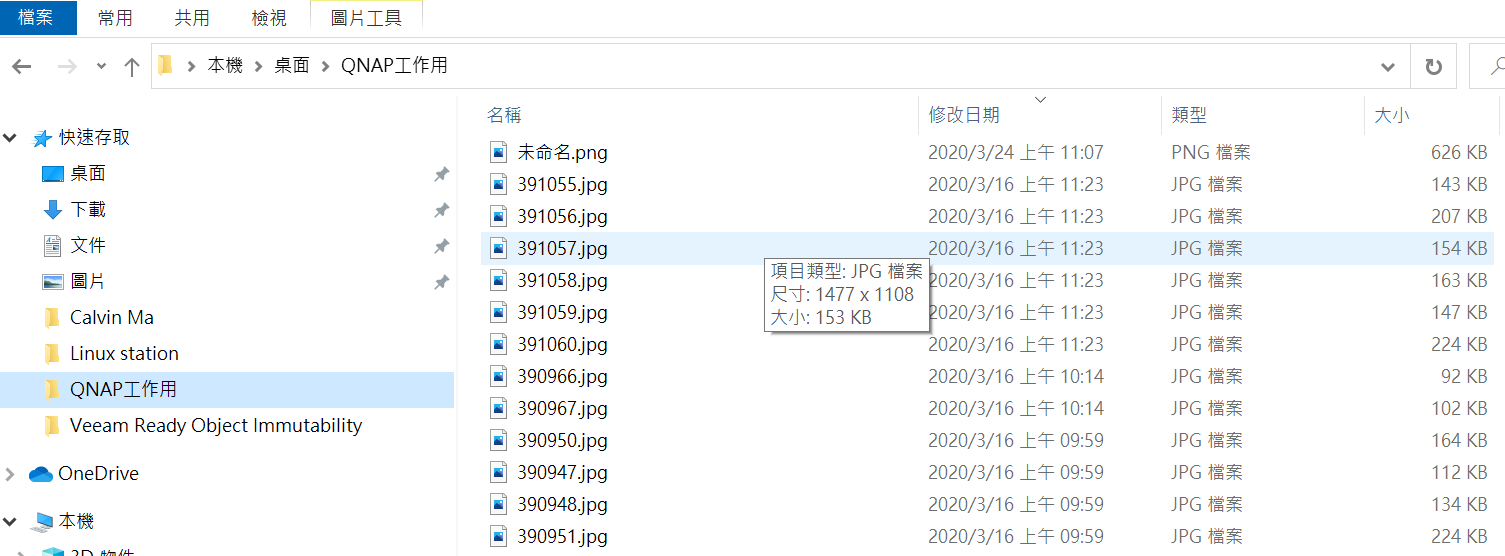 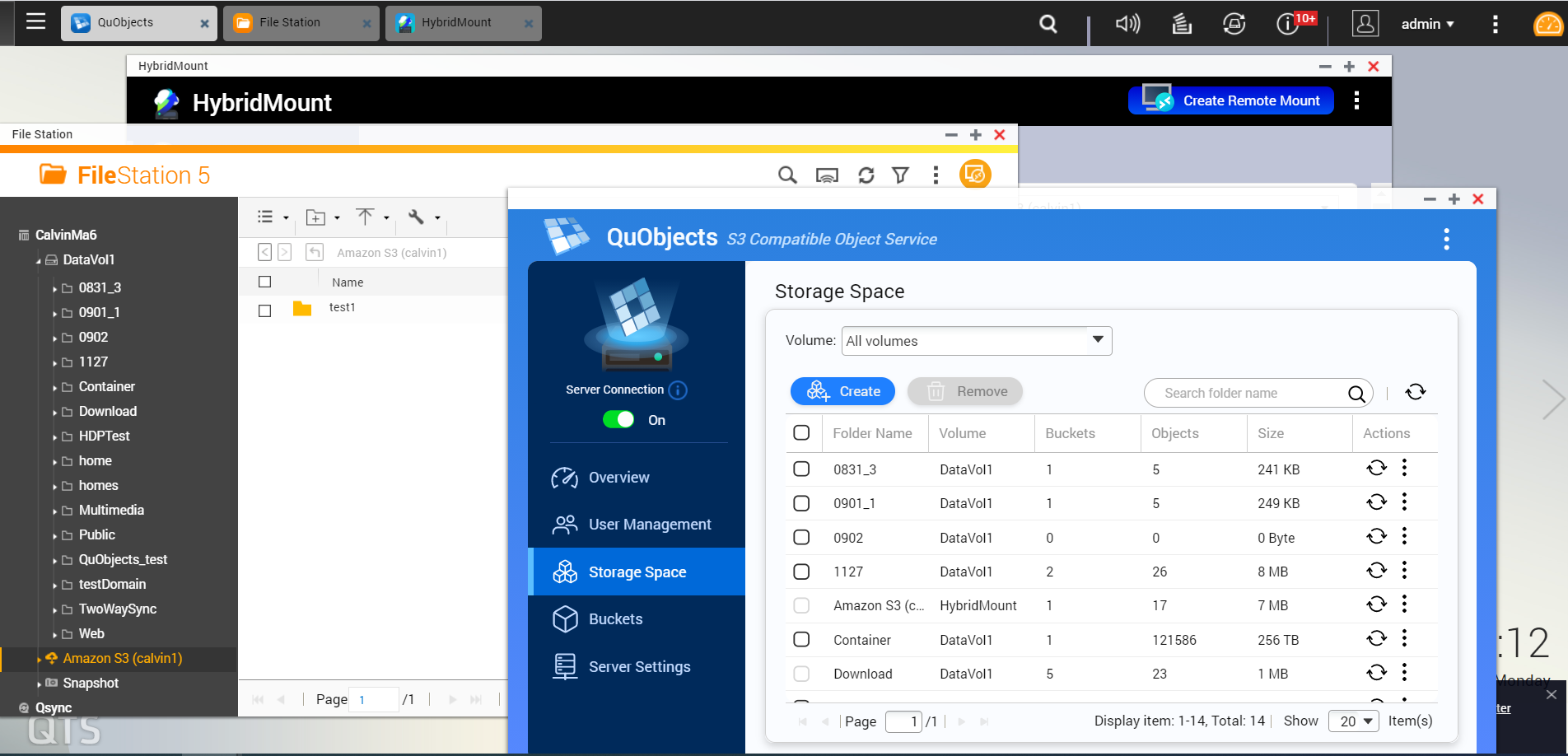 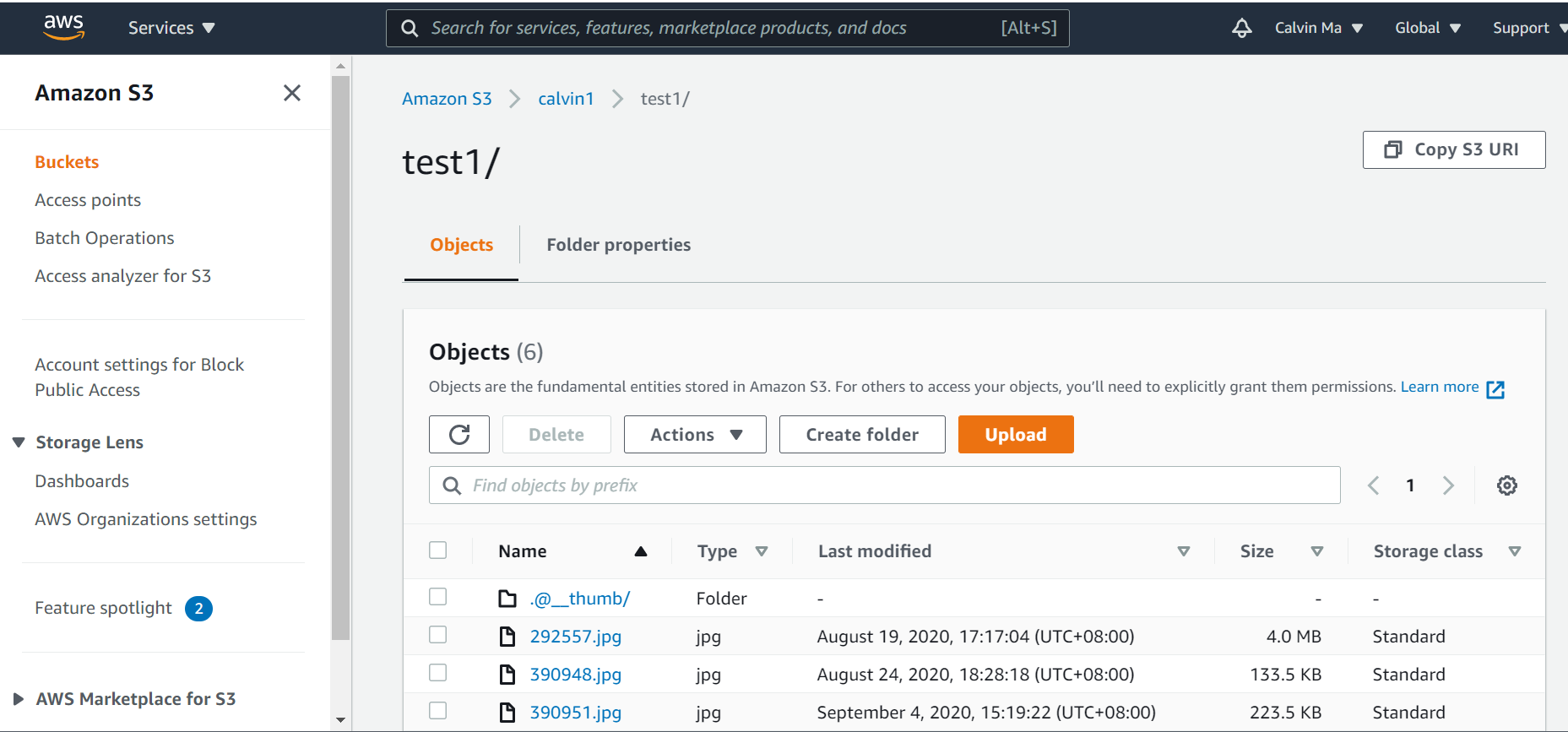 S3 Tool integrates multiple windows into one .Take Forklift 3 as an example.
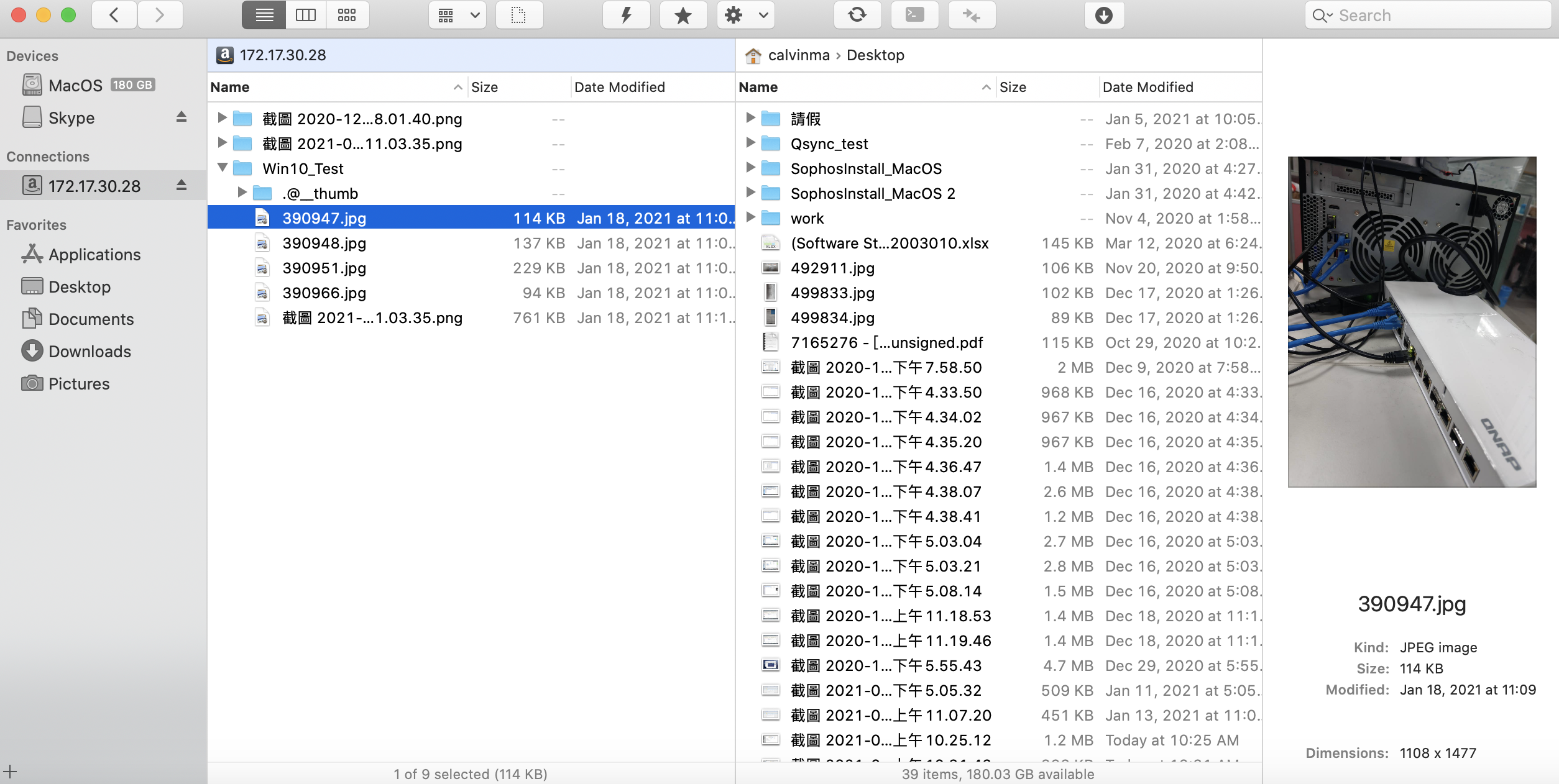 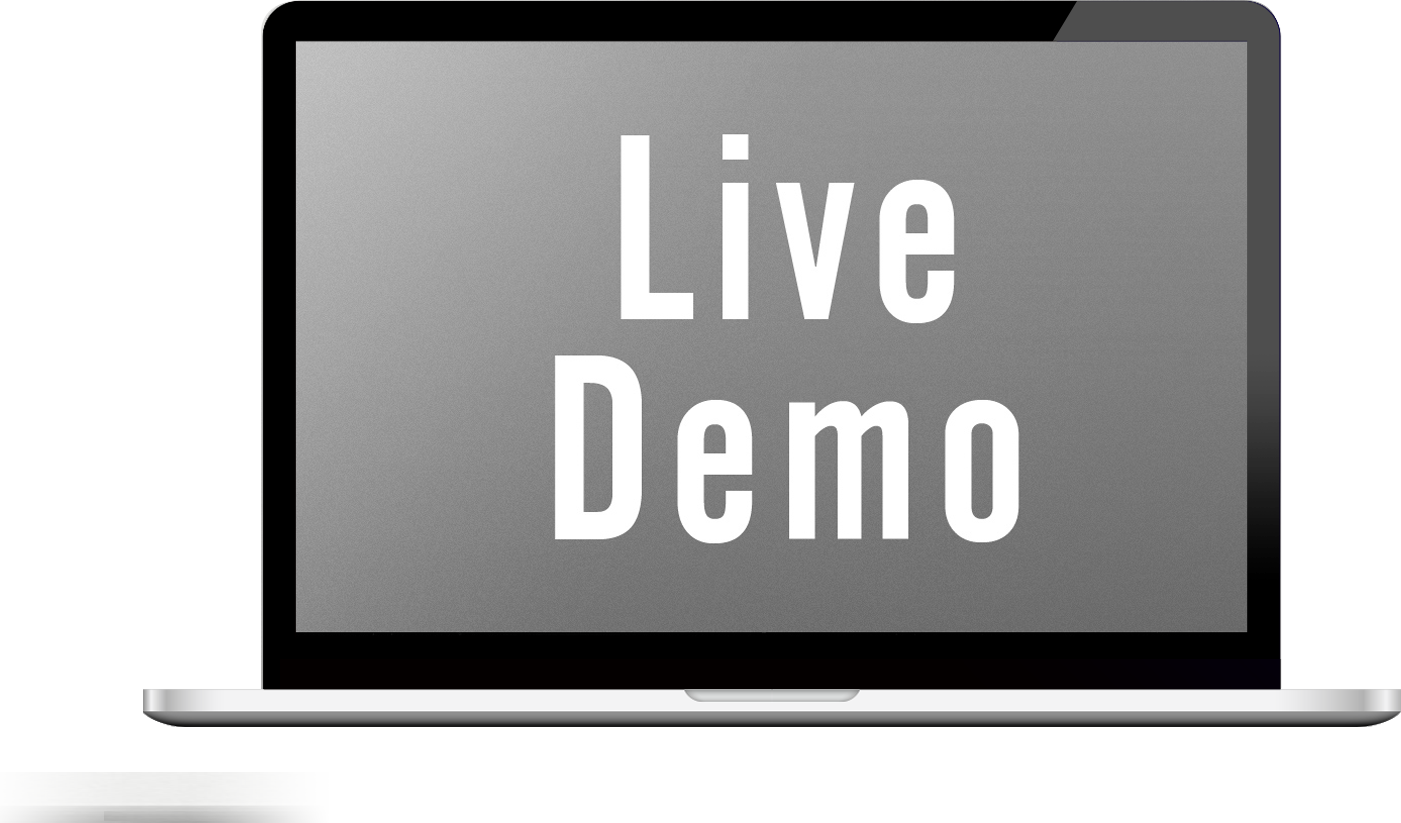 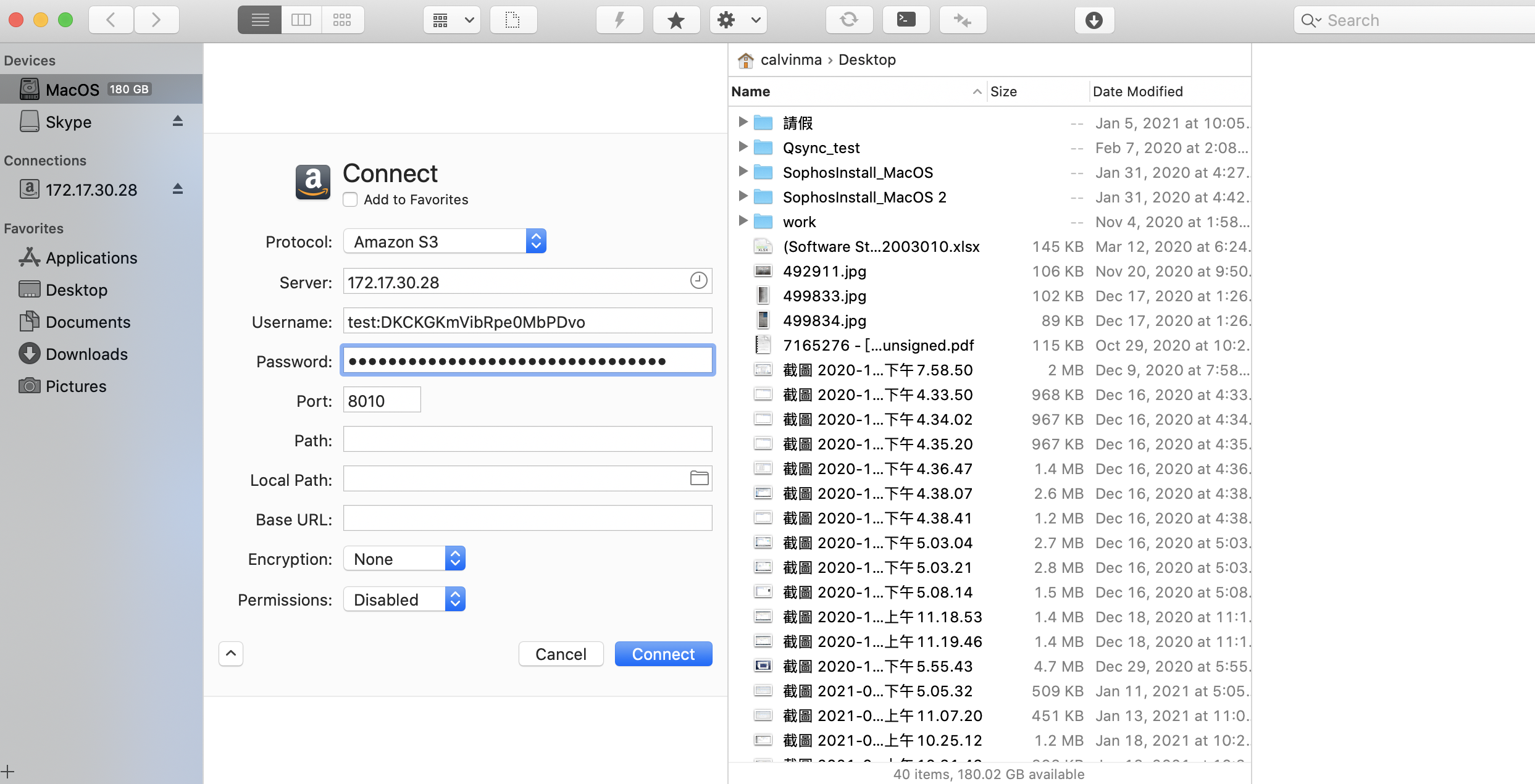 S3 to S3 Migration .Take CloudBerry as an example.
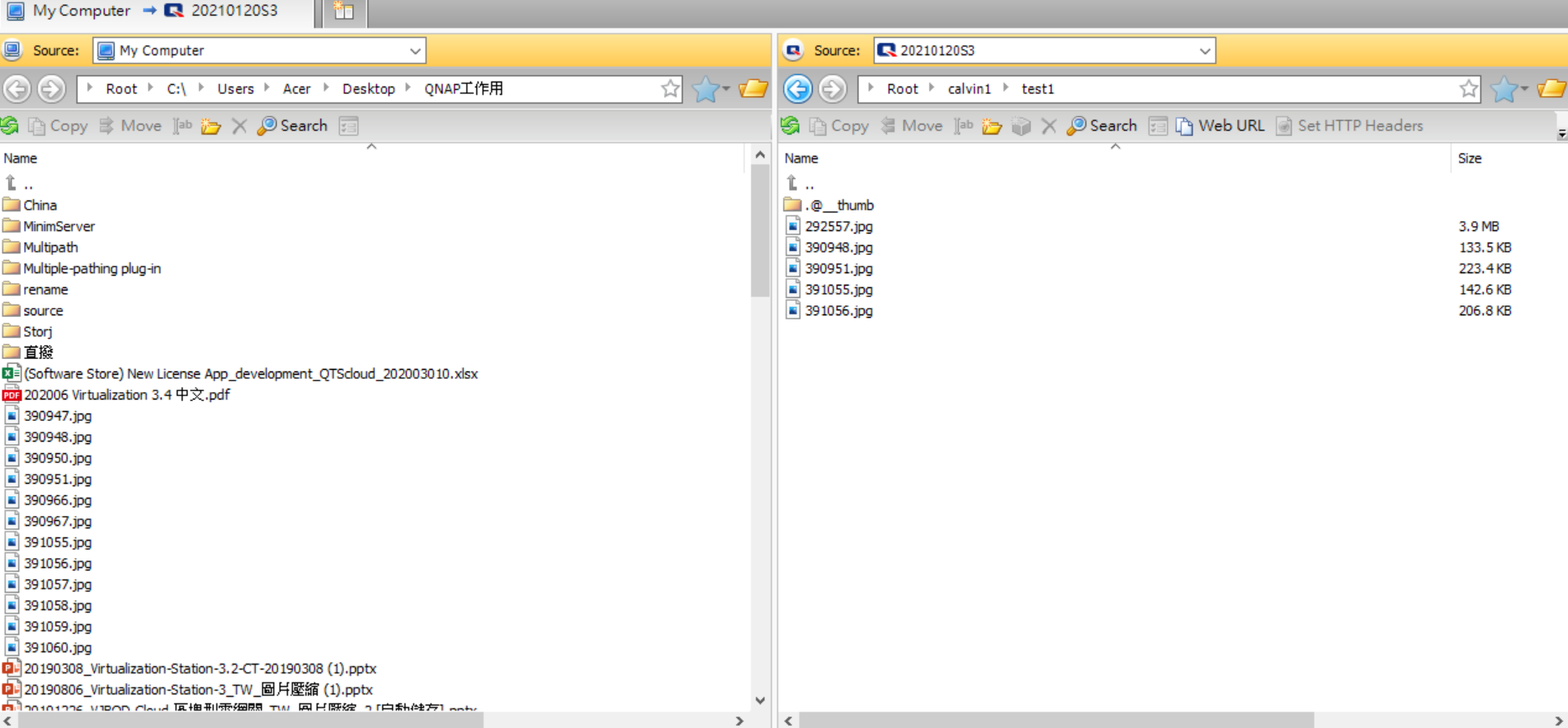 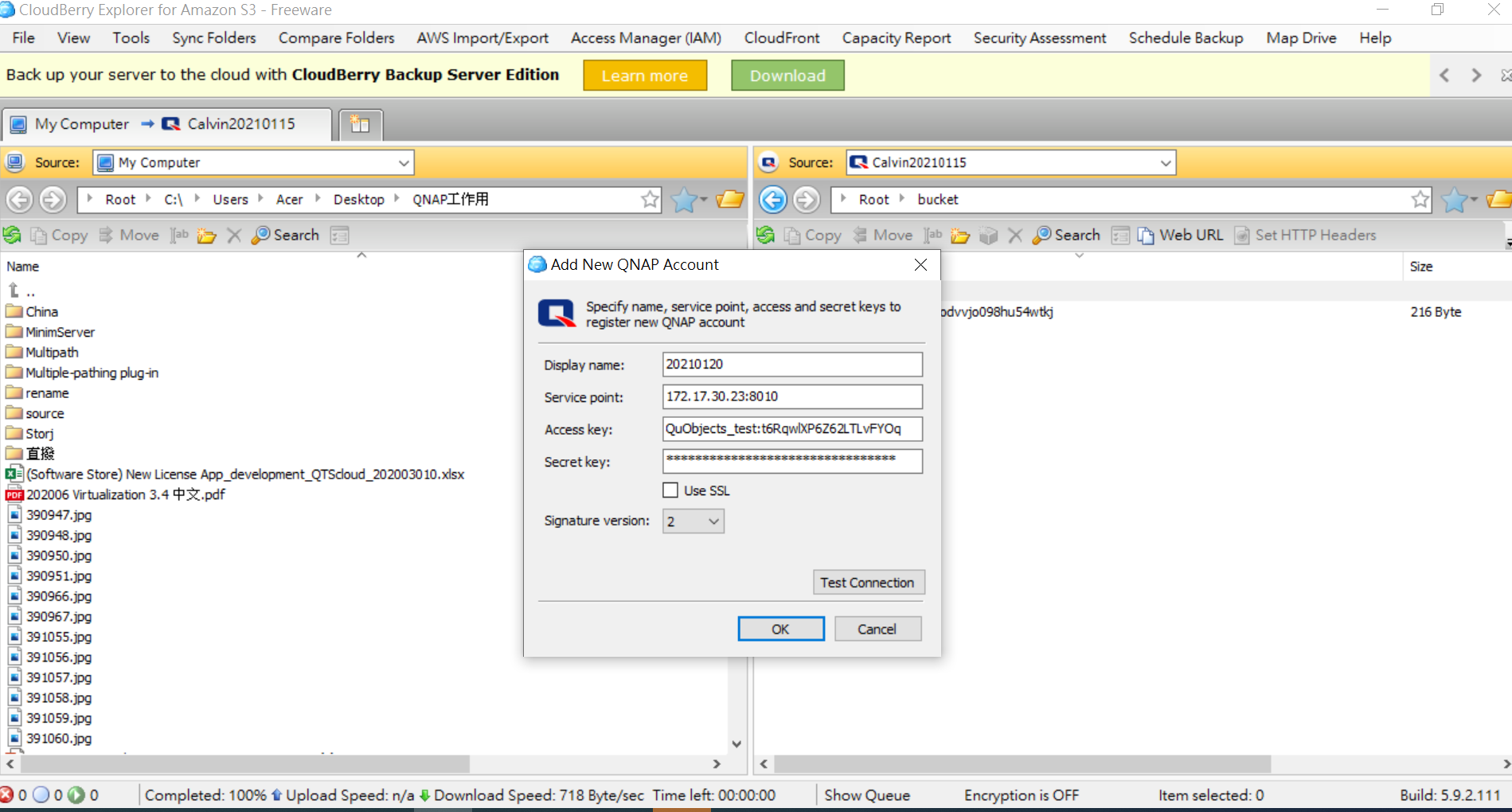 Operation steps-Download QuObjects from QNAP APP Center
Categorized in the backup/synchronization index
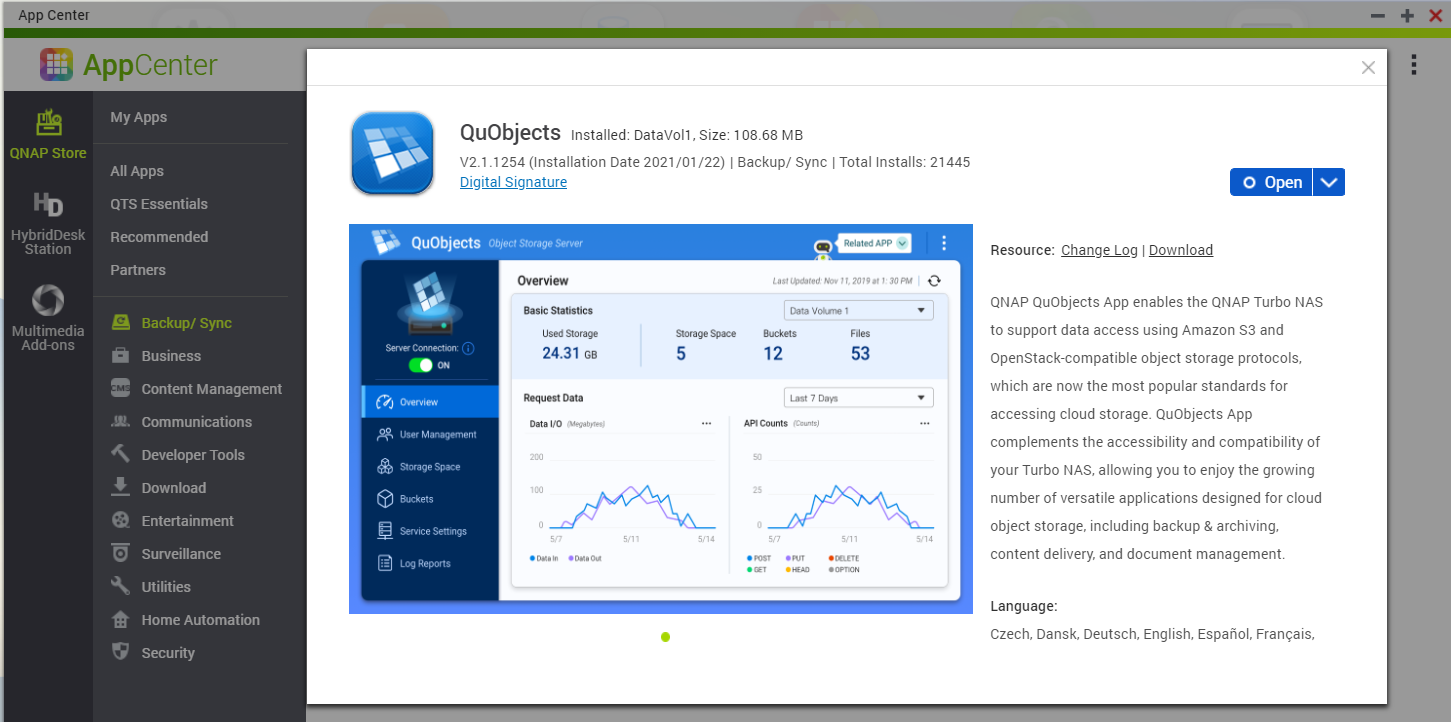 Connection operation - Only needs two steps to complete the connection
1
Step 1 : Enter the IP address and Port
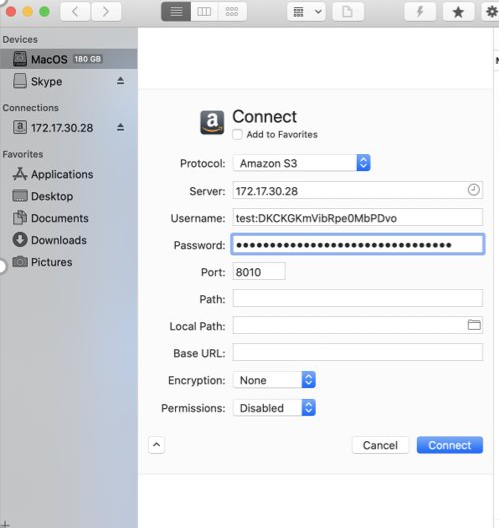 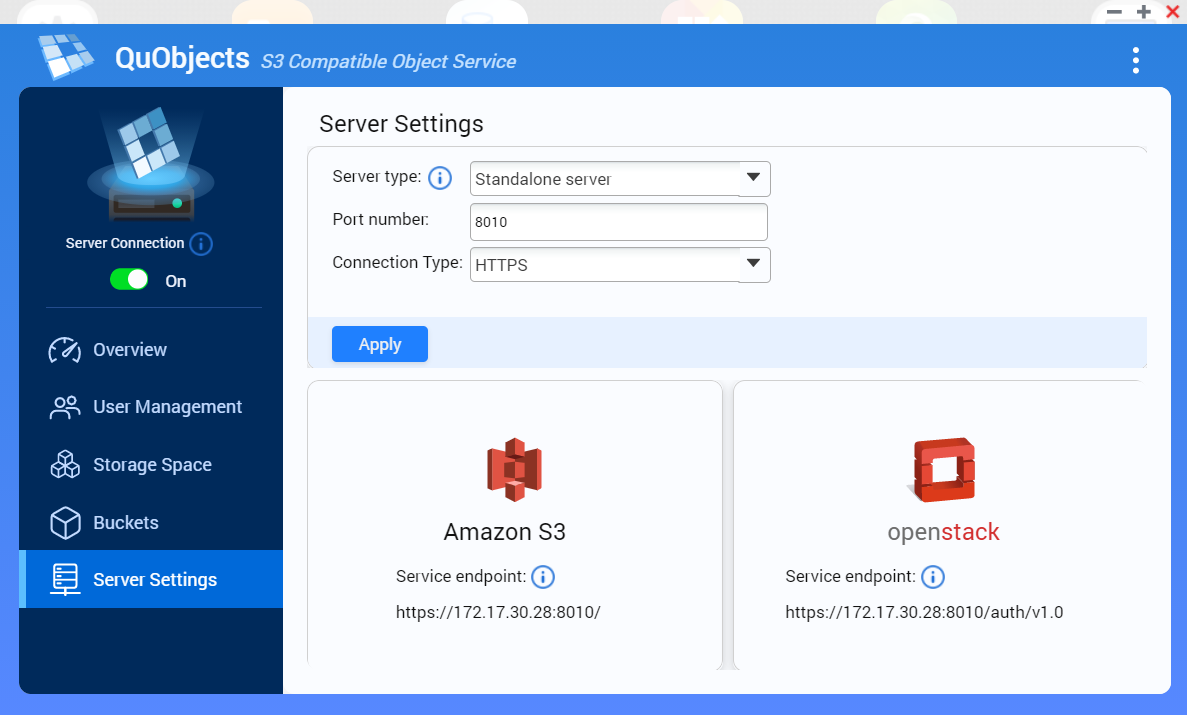 Connection operation-Only needs two steps to complete the connection
2
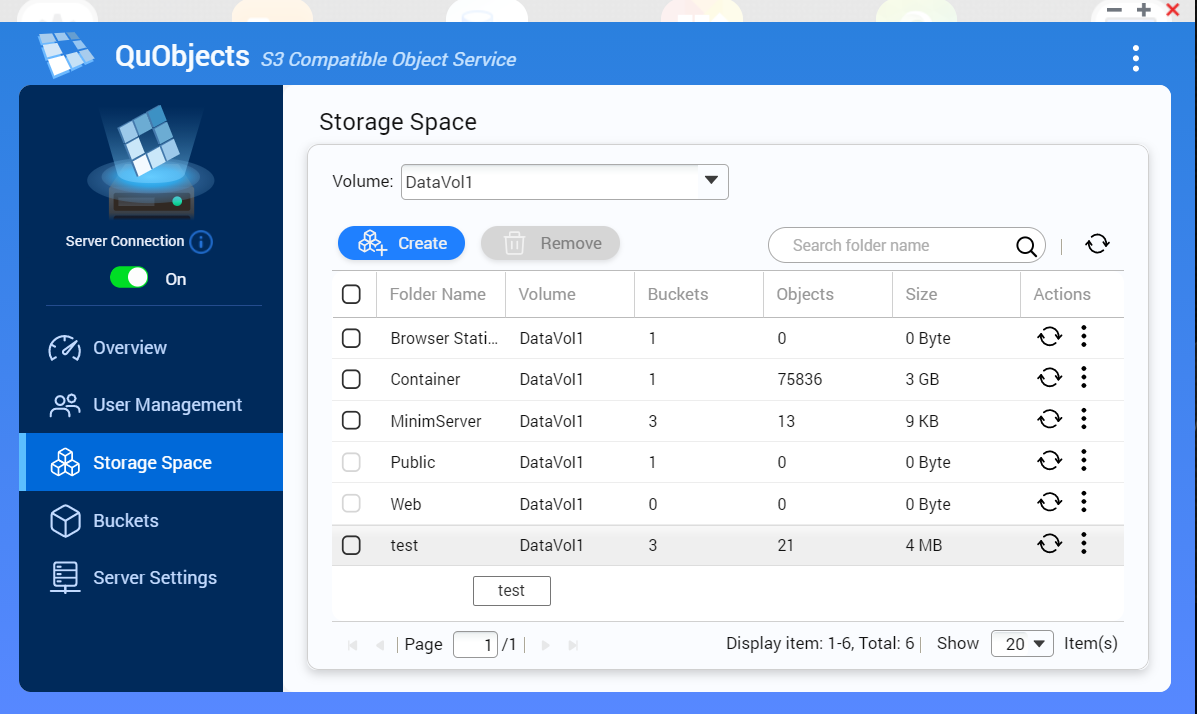 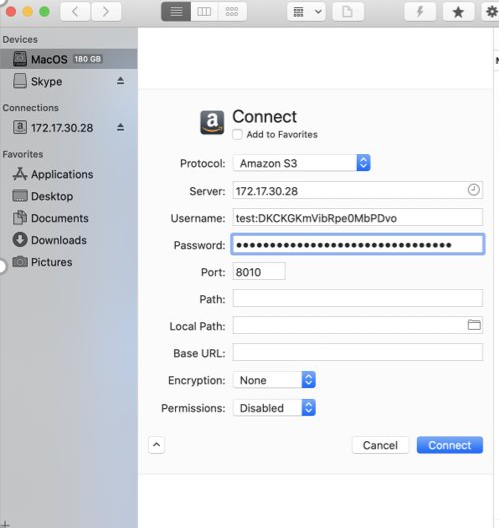 Step 2
Enter the storage space shared folder name + account , password
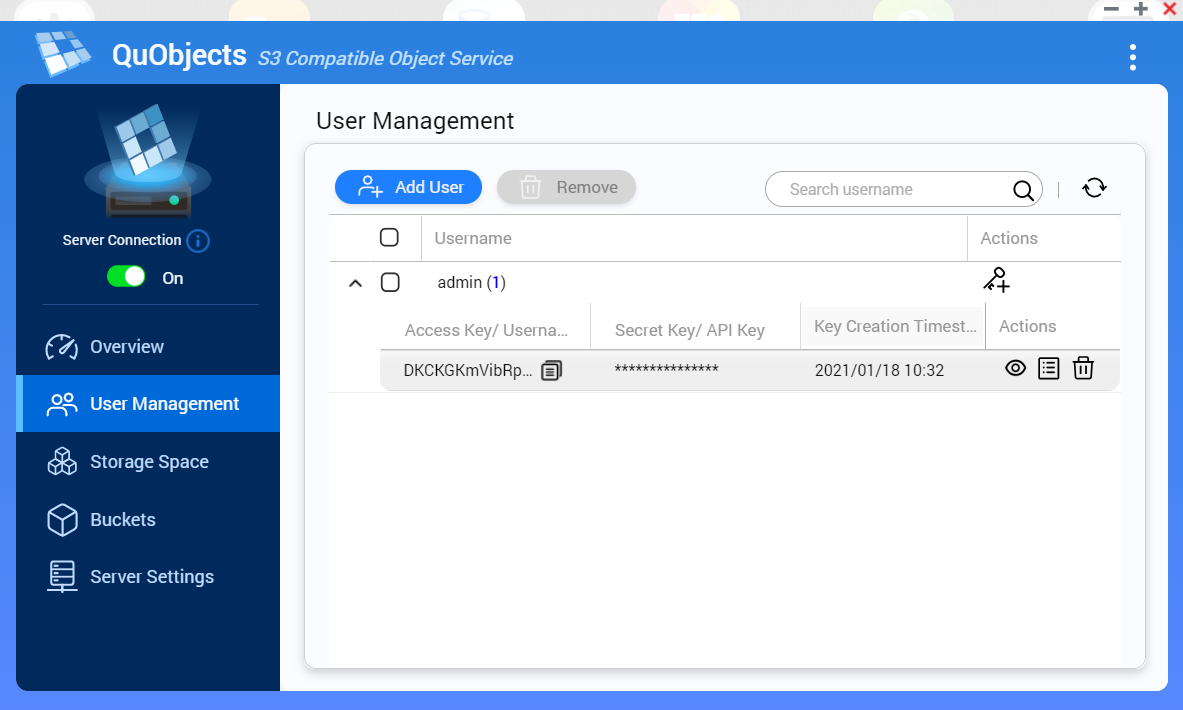 QuObjects support more S3 Tool connection
CyberDuck TM
CloudBerry TM
Commander One TM
Forklift 3 TM
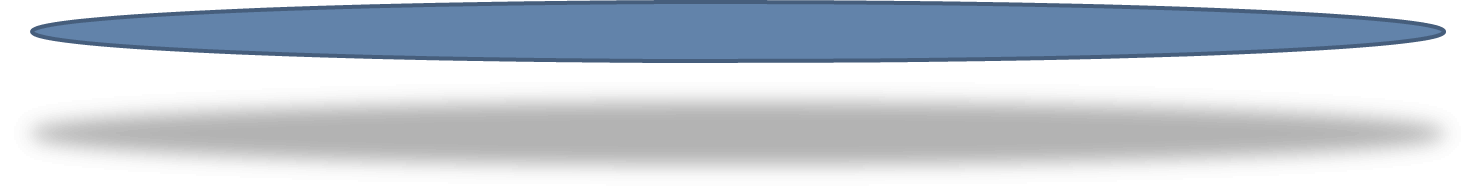 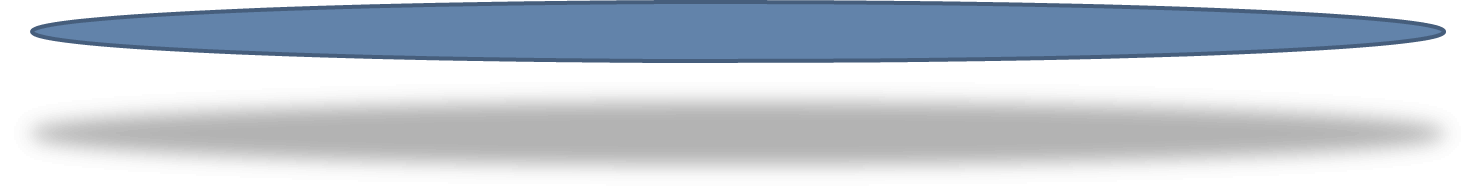 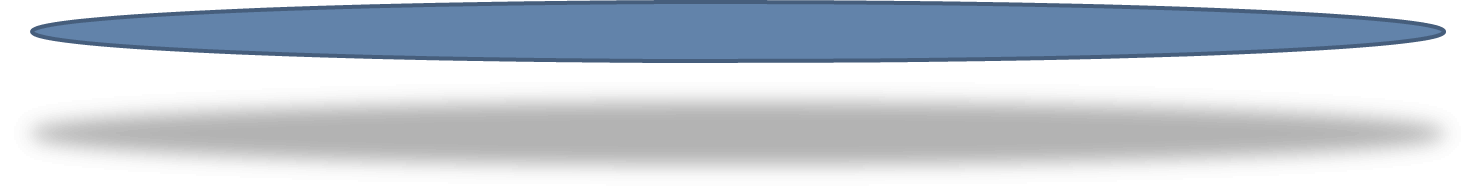 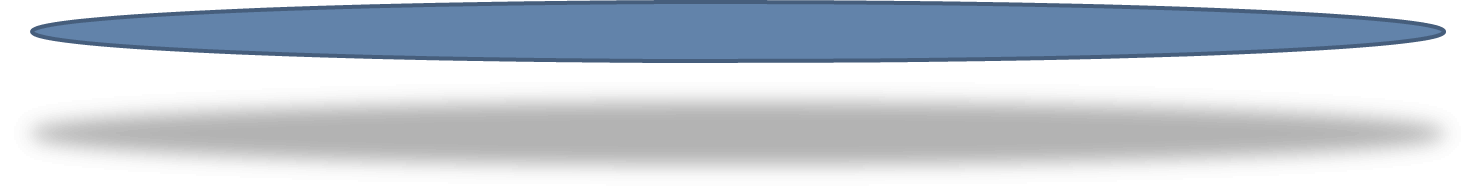 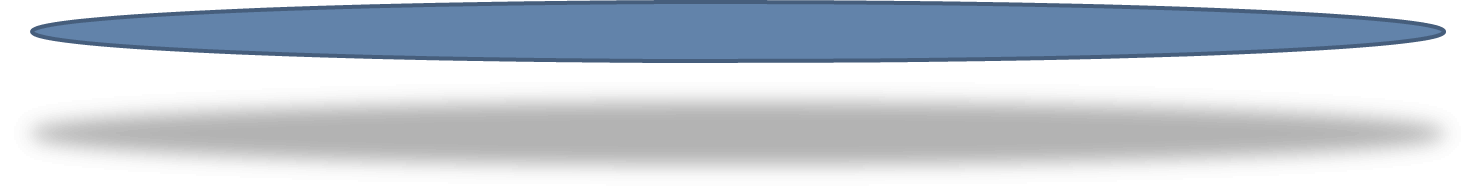 The above-mentioned Tool name and trademark belong to Tool's company, all relevant information can refer to the official website link of the source Tool .
S3 Tool connect QuObjects
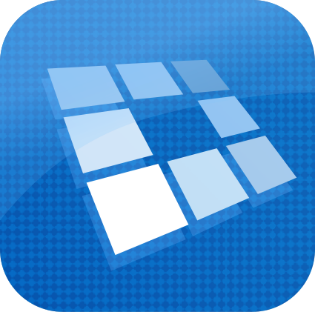 Cosbench Performance test - S3 good environment for object service testing!
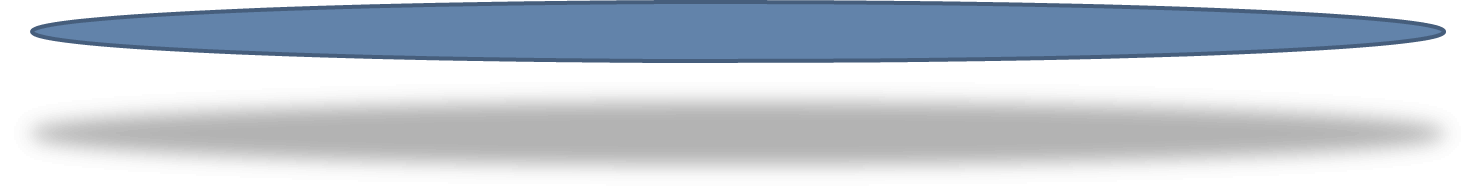 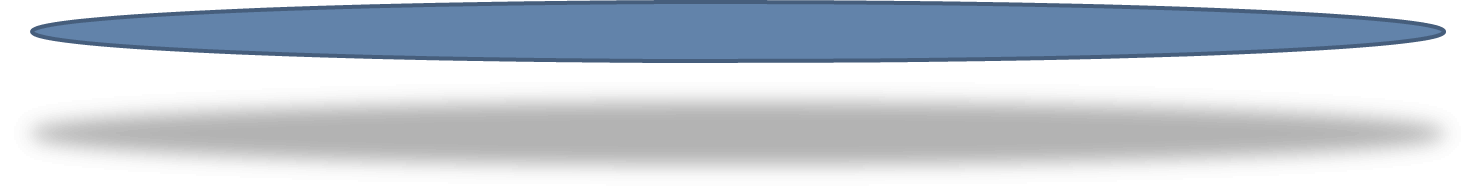 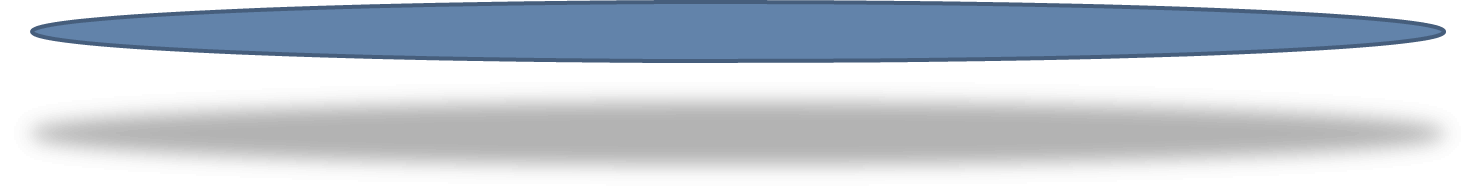 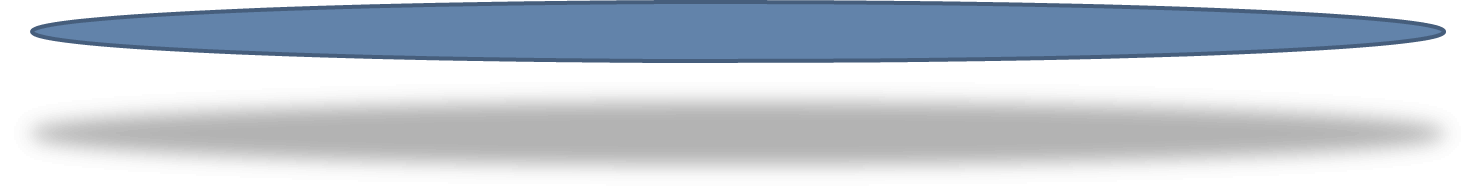 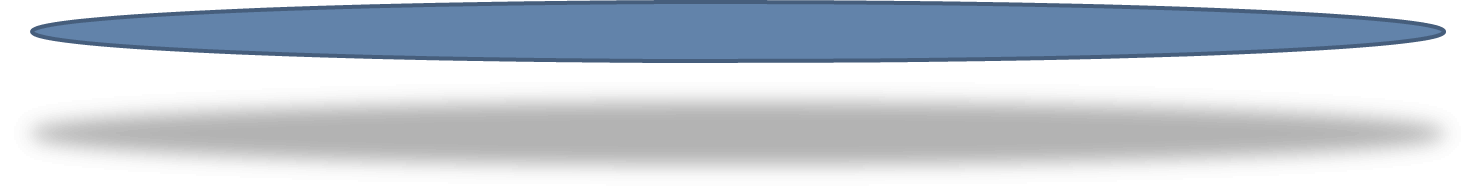 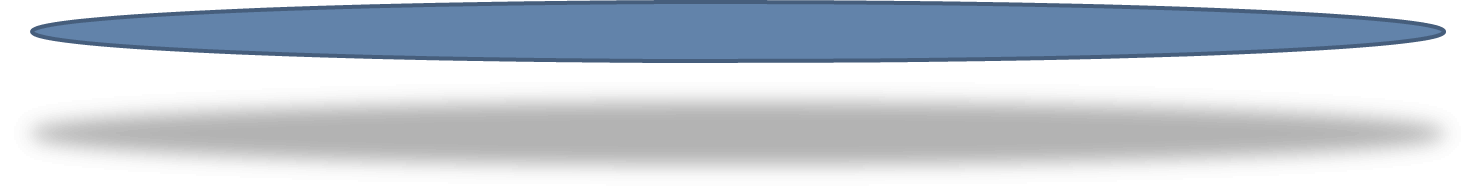 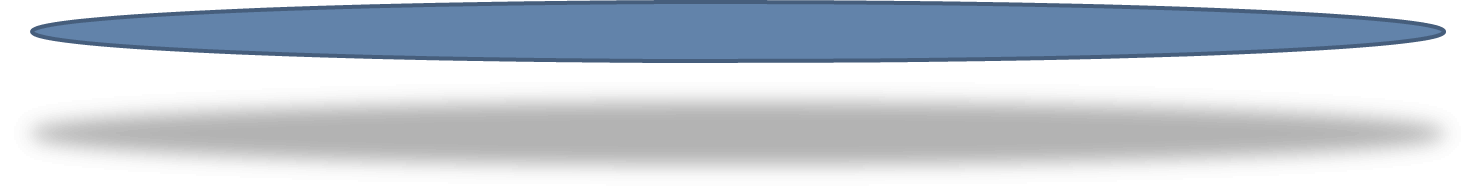 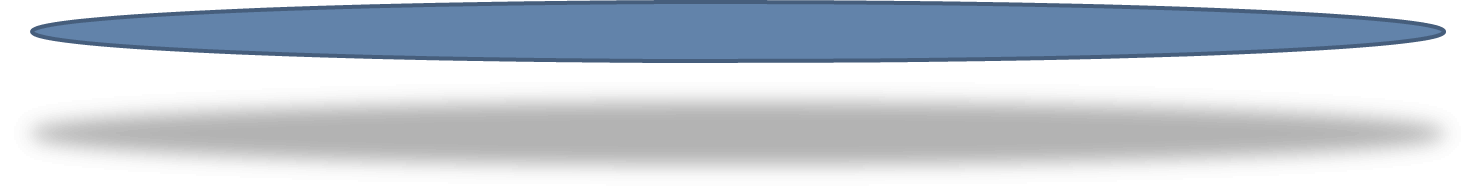 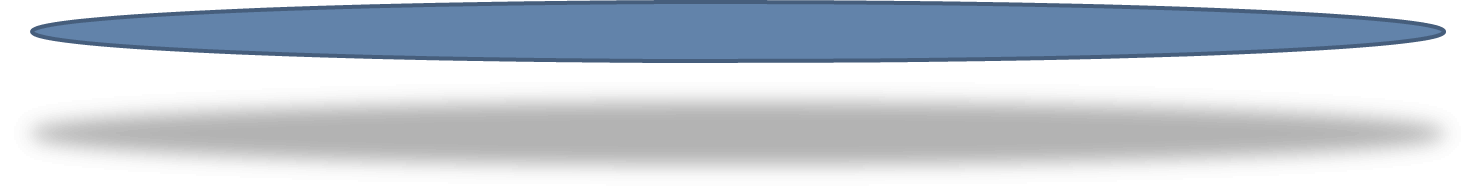 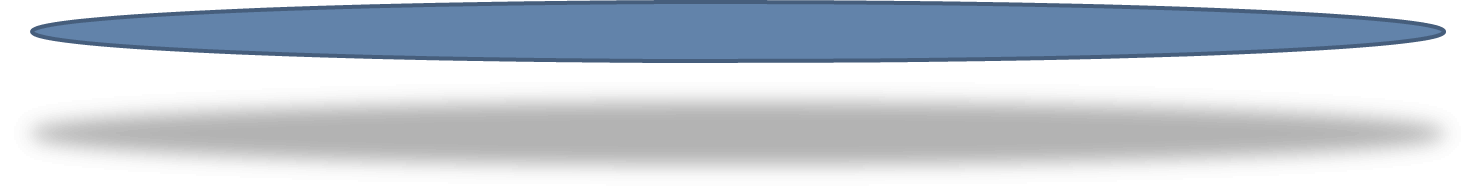 Test environment:  CosBench version: 0.4.2.c4  QuObjects version: 2.1.1254
Server:1885U: 32G ram, raid0 (SSD 500G*8), (office lan/ 25G lan)
Client : 977XU,40G ram, harddisk 1T,(office lan/ 25G lan)
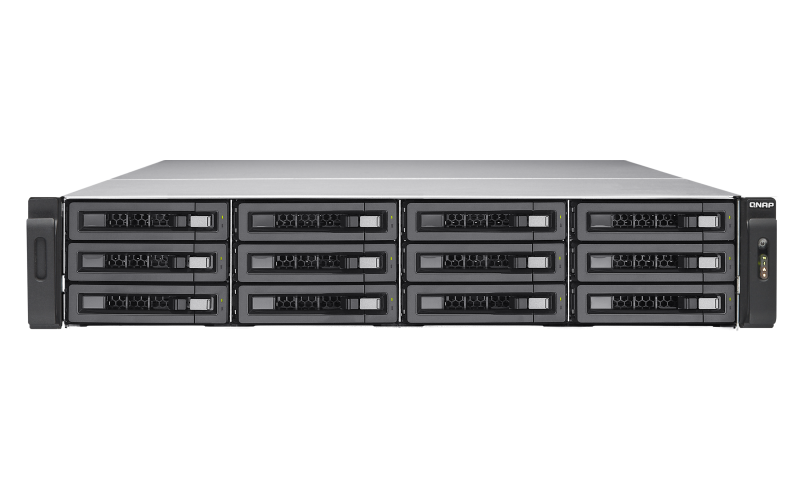 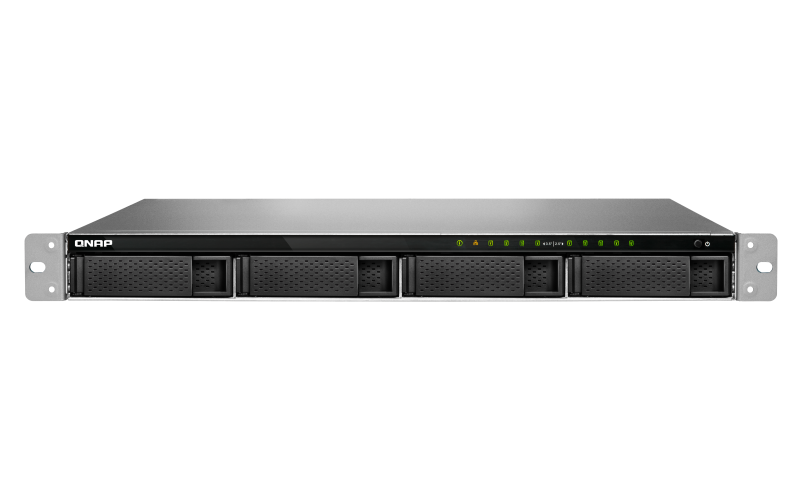 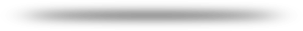 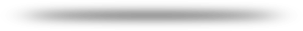 QuObjects can support QNAP ARM's model now
QuObject can support  ARM 64-bit NAS (TS-x32 series and TS-1635AX)
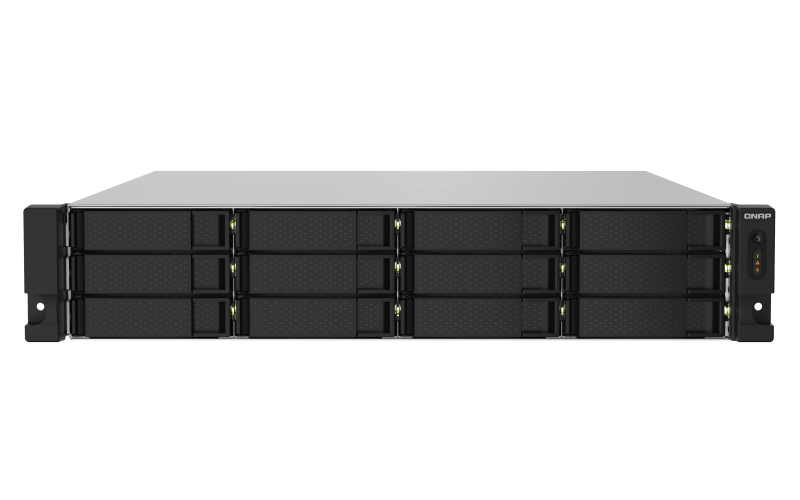 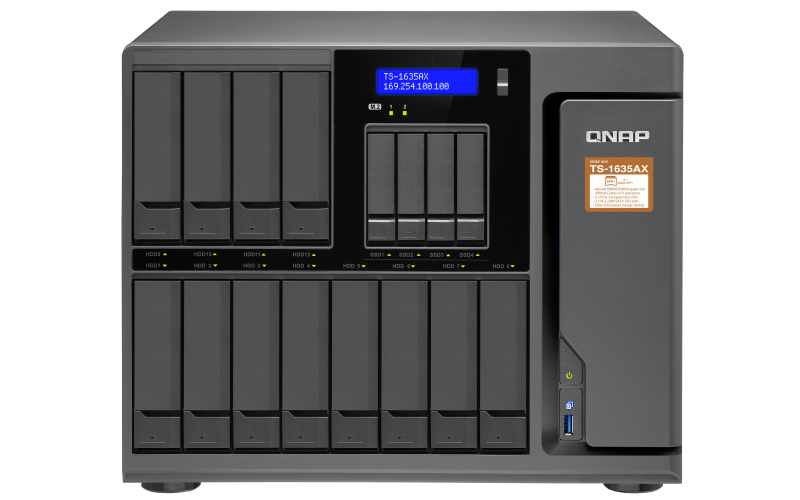 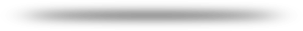 TS-1232PXU-RP
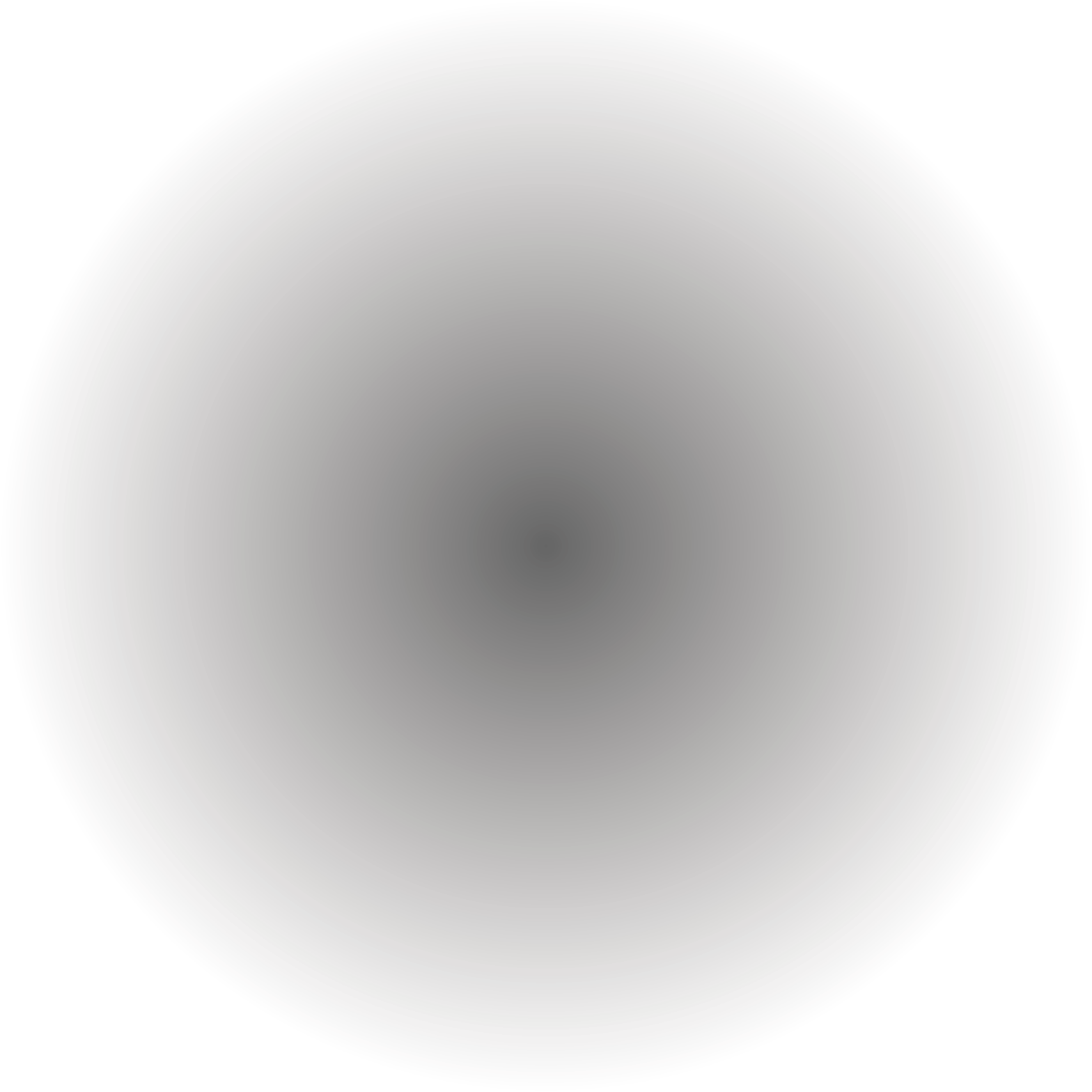 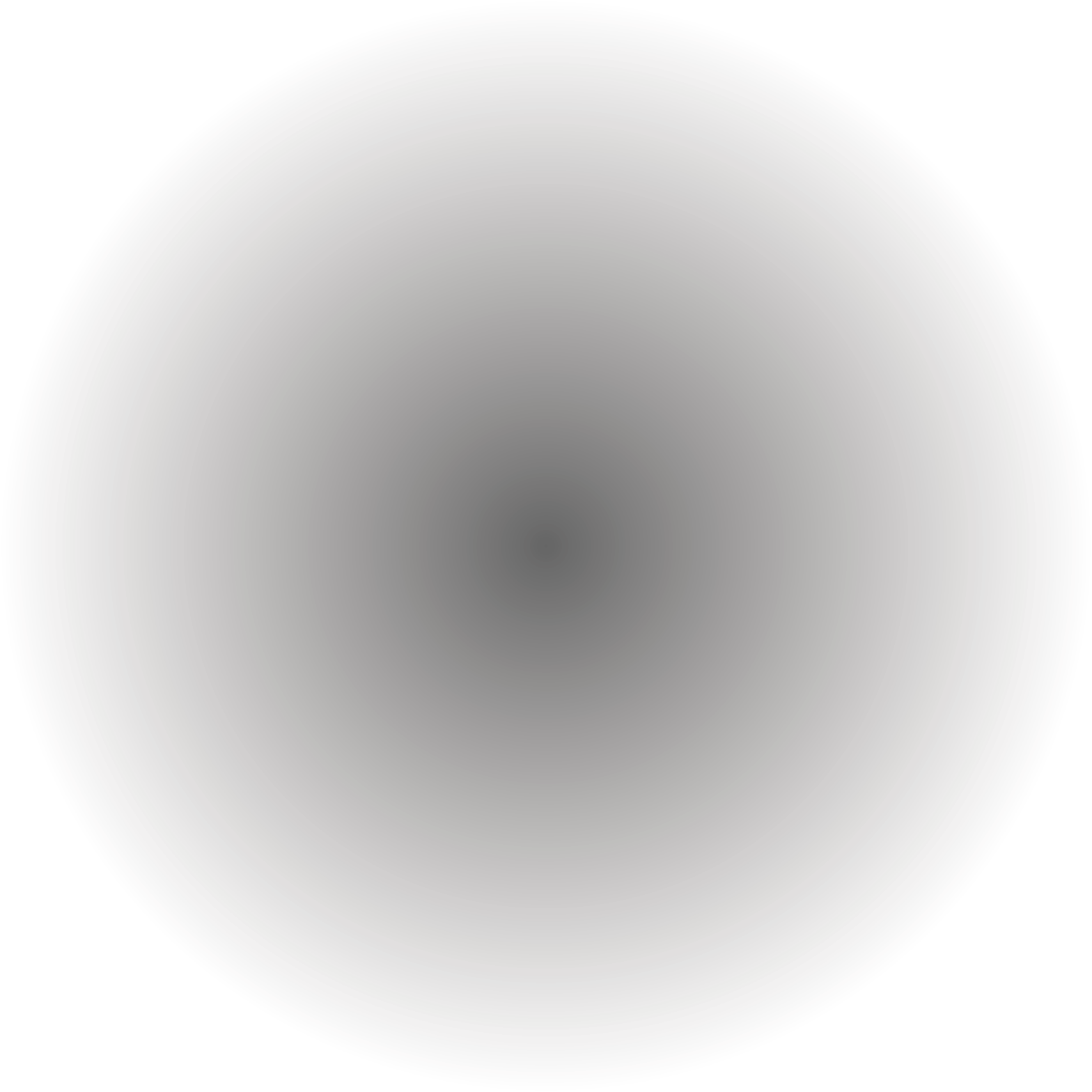 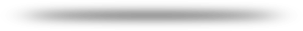 TS-1635AX
Quad-core 1.7GHz rackmount NAS with 10GbE SFP+ and 2.5GbE ports and redundant power supply for SMB IT environments
Versatile, high-performance 16-bay desktop NAS, powered by the Marvell ARMADA 8040 processor
Customer feedback , We heard !
1. Support Standalone server https mode 
2. Support ARM-Based series  
3. Support Virtual hosted style access - Next version update on end of Feb.
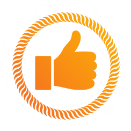 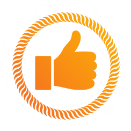 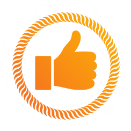 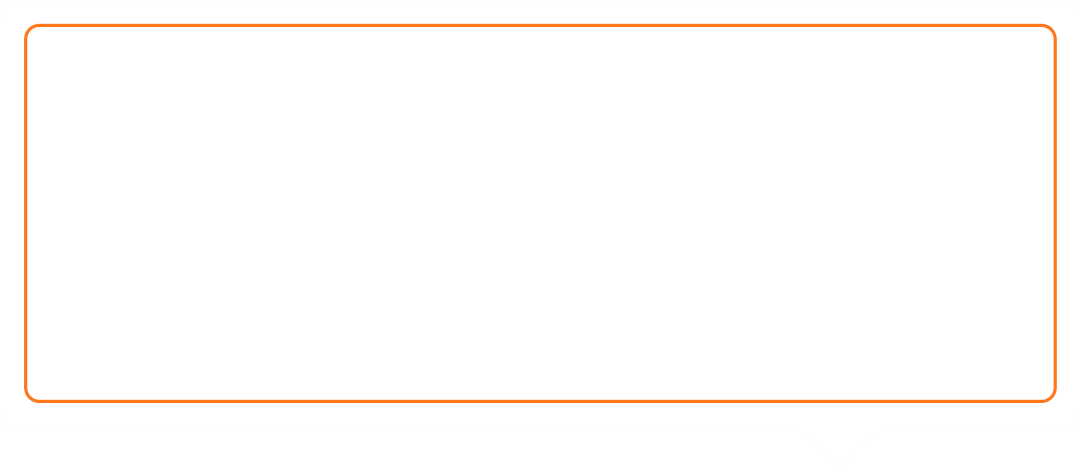 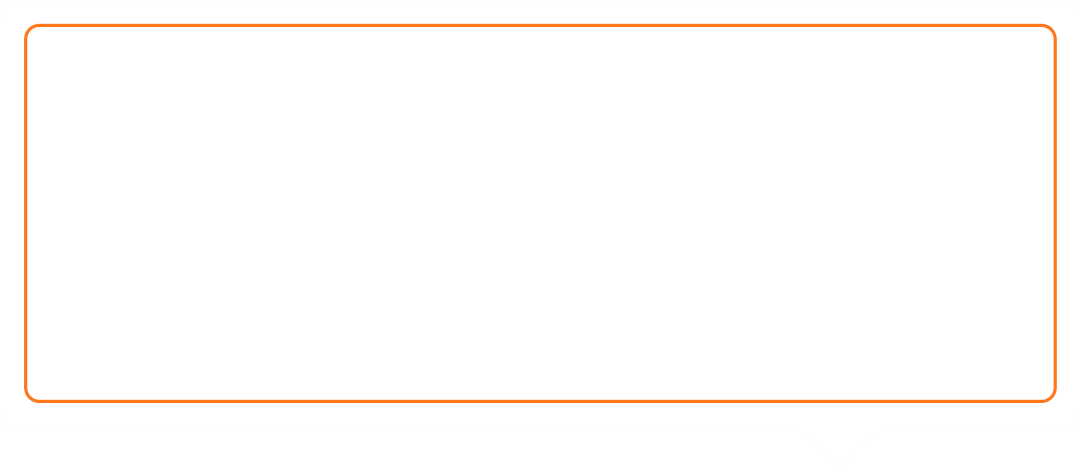 The standalone server mode only exposes a HTTP interface. Unfortunately all of the S3 tools I have available require a HTTPS connection with no option to override. This makes the standalone server option pointless at the moment. I have not explored the Web Server option yet, as this will require me to make changes to my hosts file to ensure that traffic goes to my NAS correctly.From UK user
I'm really concerned about data privacy. I need to store client backup data using QuObjects, but I can only create an HTTP endpoint and not an HTTPS endpoint. I have a publicly signed, trusted certificate but the endpoint is only using HTTP and not HTTPS. I need to get this resolved before I use it in production. From USA user
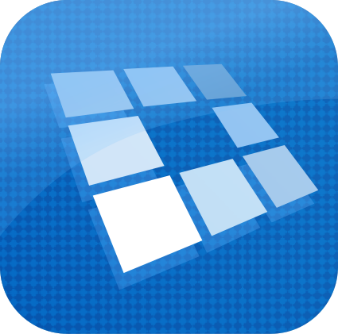 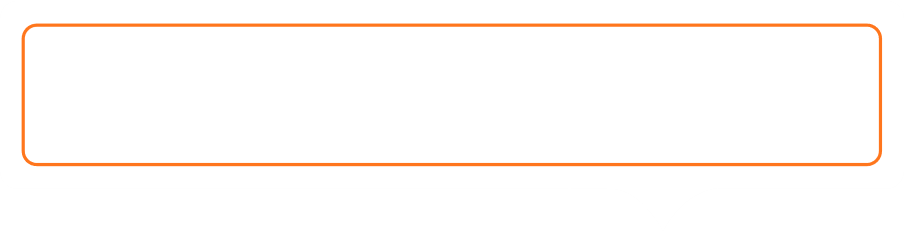 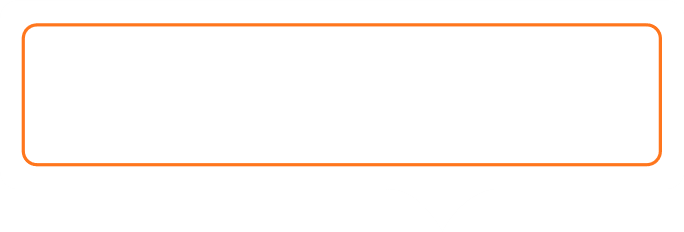 the mazing feature is the speed of data upload and browsing as well . From Palestine user
希望可以支援ARM機種 
from Taiwan user
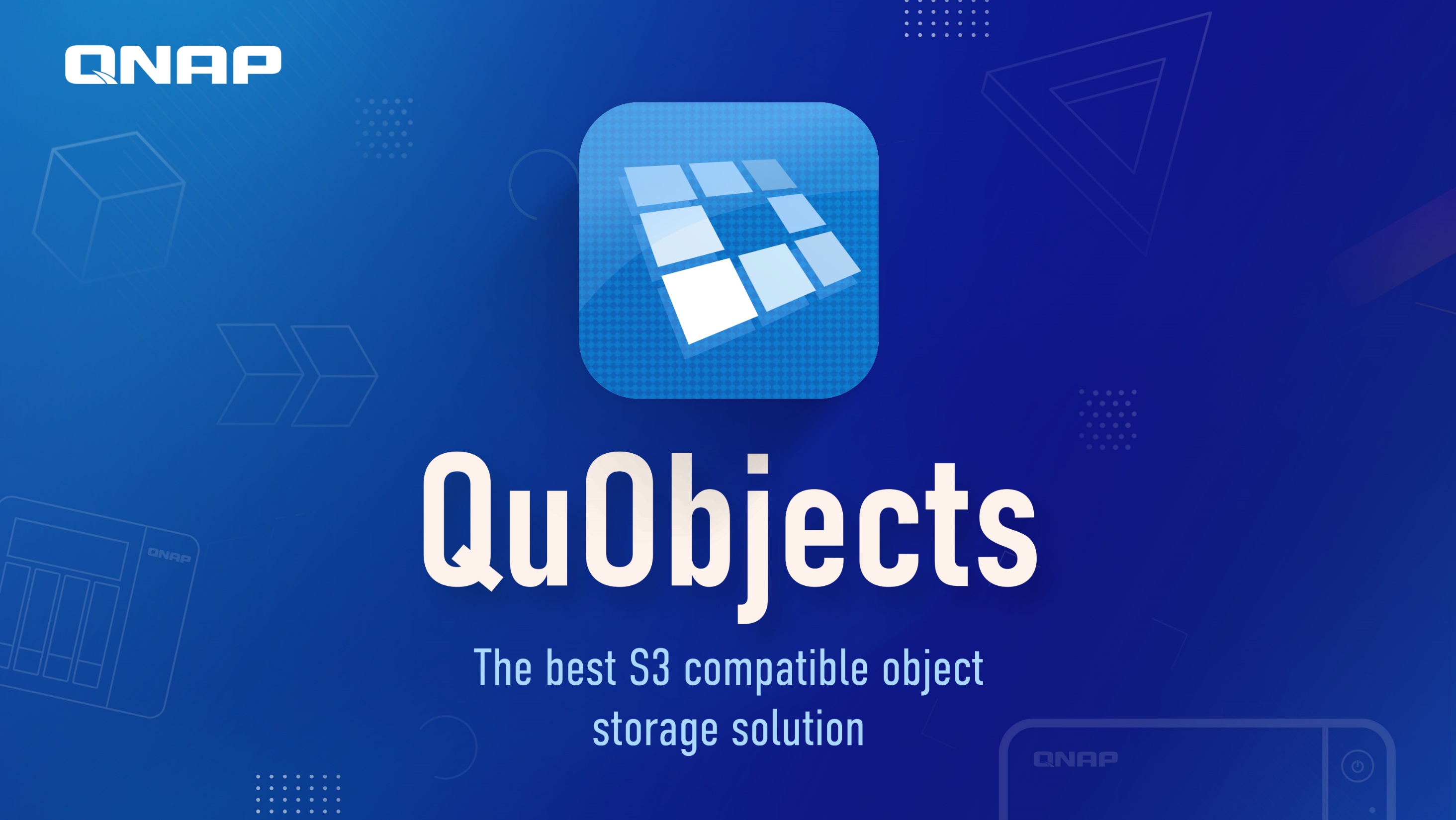 Copyright© 2021 QNAP Systems, Inc. All rights reserved. QNAP® and other names of QNAP Products are proprietary marks or registered 
trademarks of QNAP Systems, Inc. Other products and company names mentioned herein are trademarks of their respective holders.​​​